Discerning God’s Will
Outline

A Story

Decision Framework

Summary
AD Insights
Discerning God’s Will – A Story
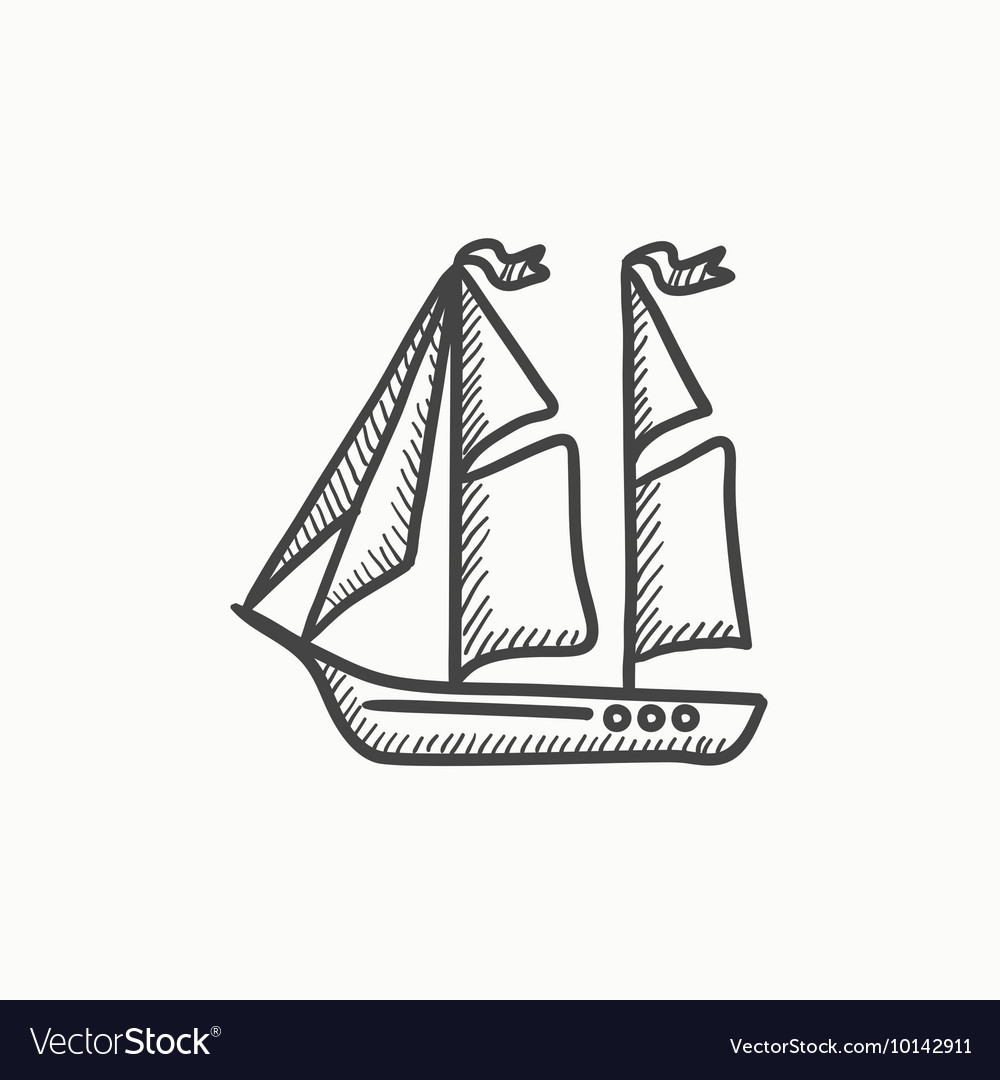 AD Insights
Discerning God’s Will – A Story
Harbor
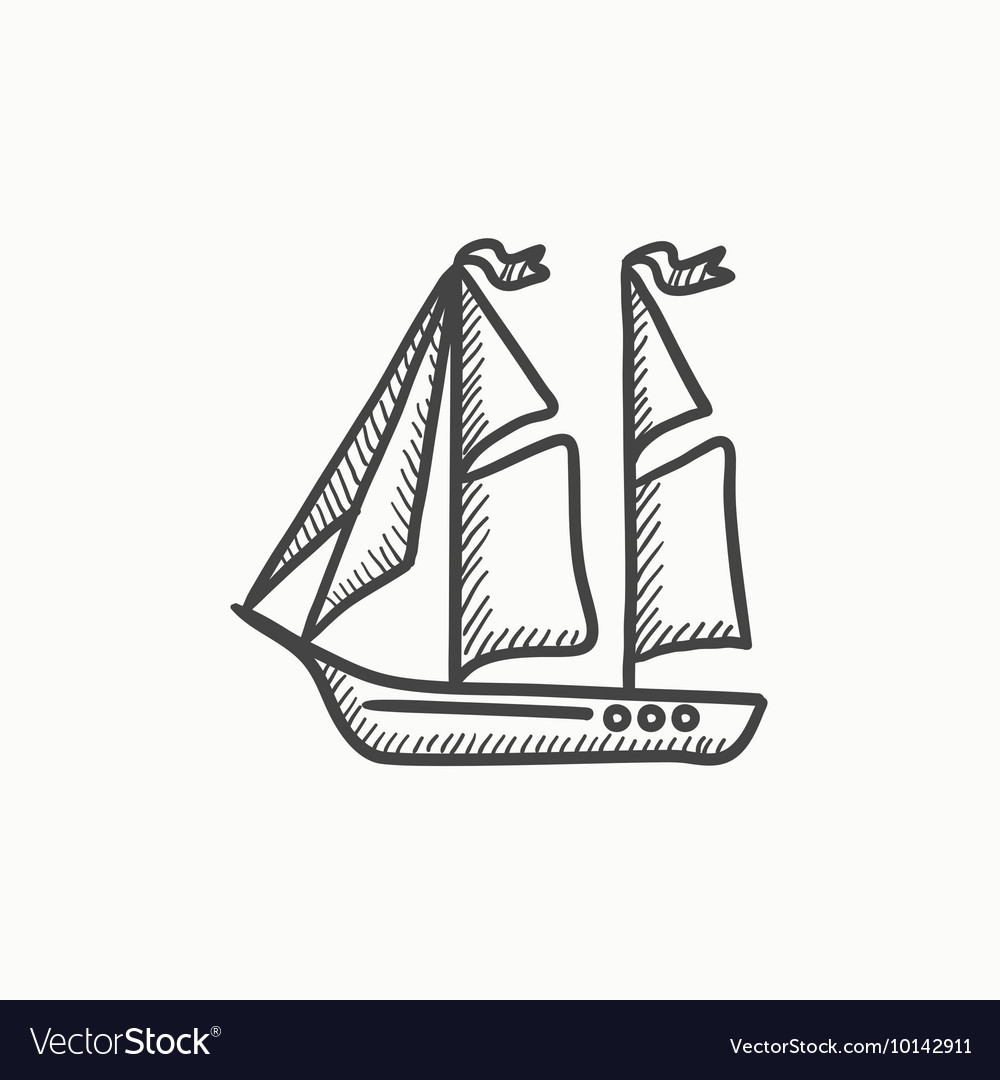 AD Insights
Discerning God’s Will – A Framework
Harbor
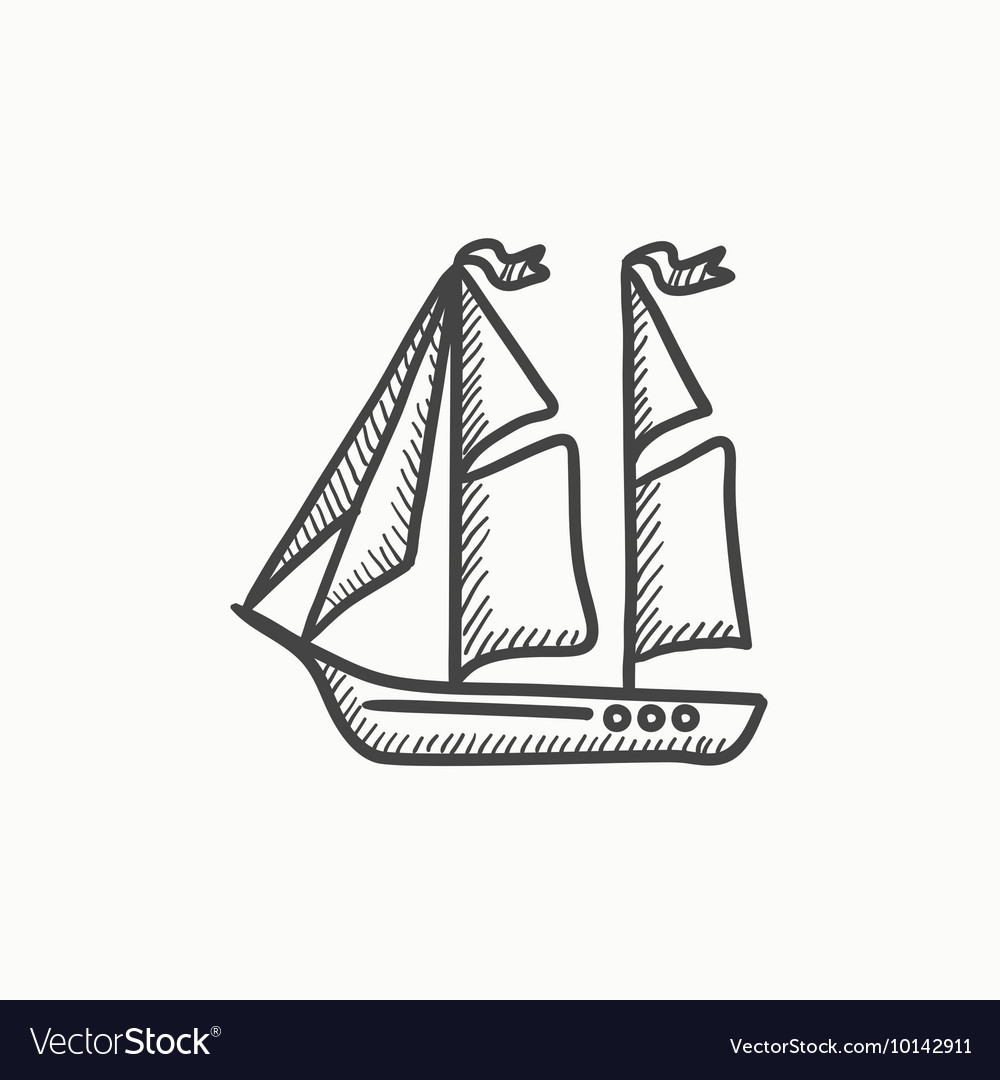 AD Insights
Discerning God’s Will – A Framework
Harbor
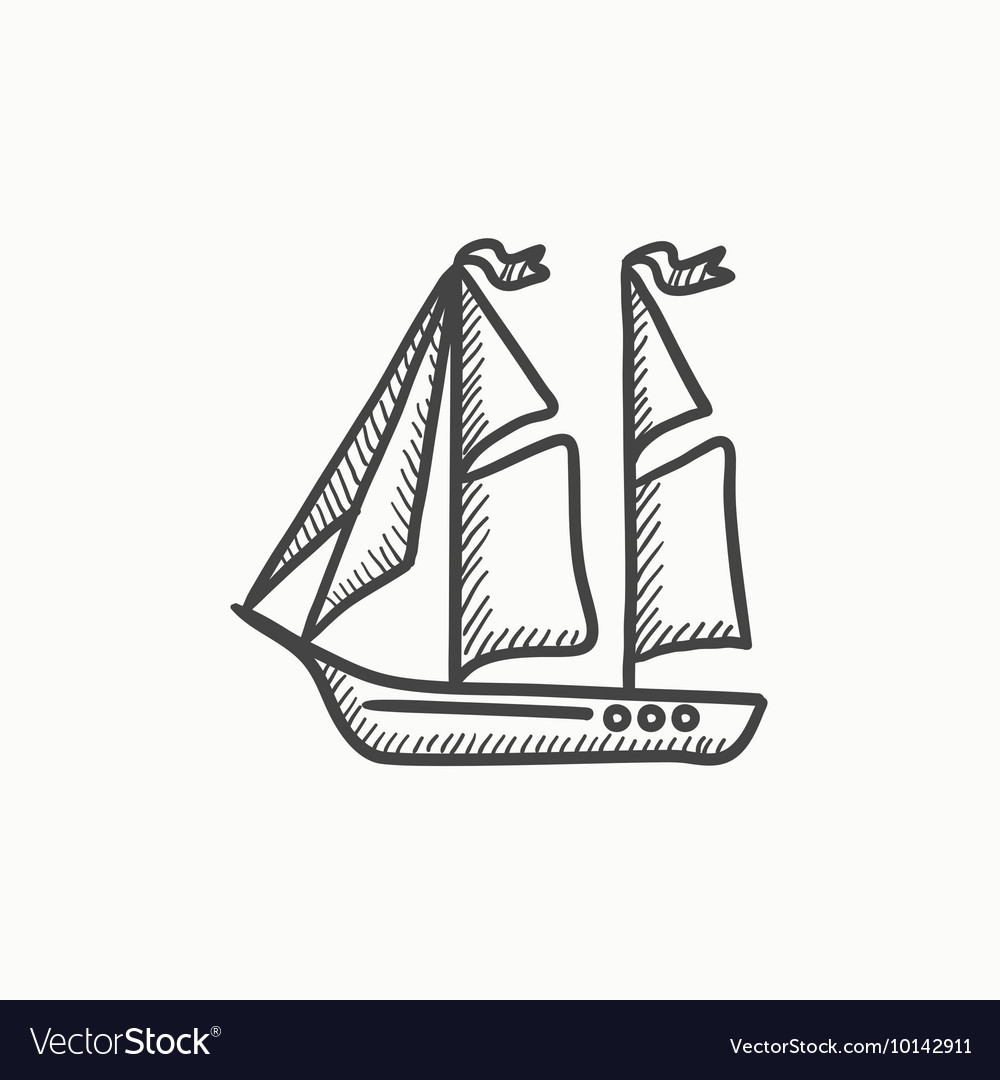 Biblical
Prayer & Fasting
Circumstance
Wise, Godly Counsel
Desire
Guts to act
AD Insights
Discerning God’s Will - Summary
Harbor
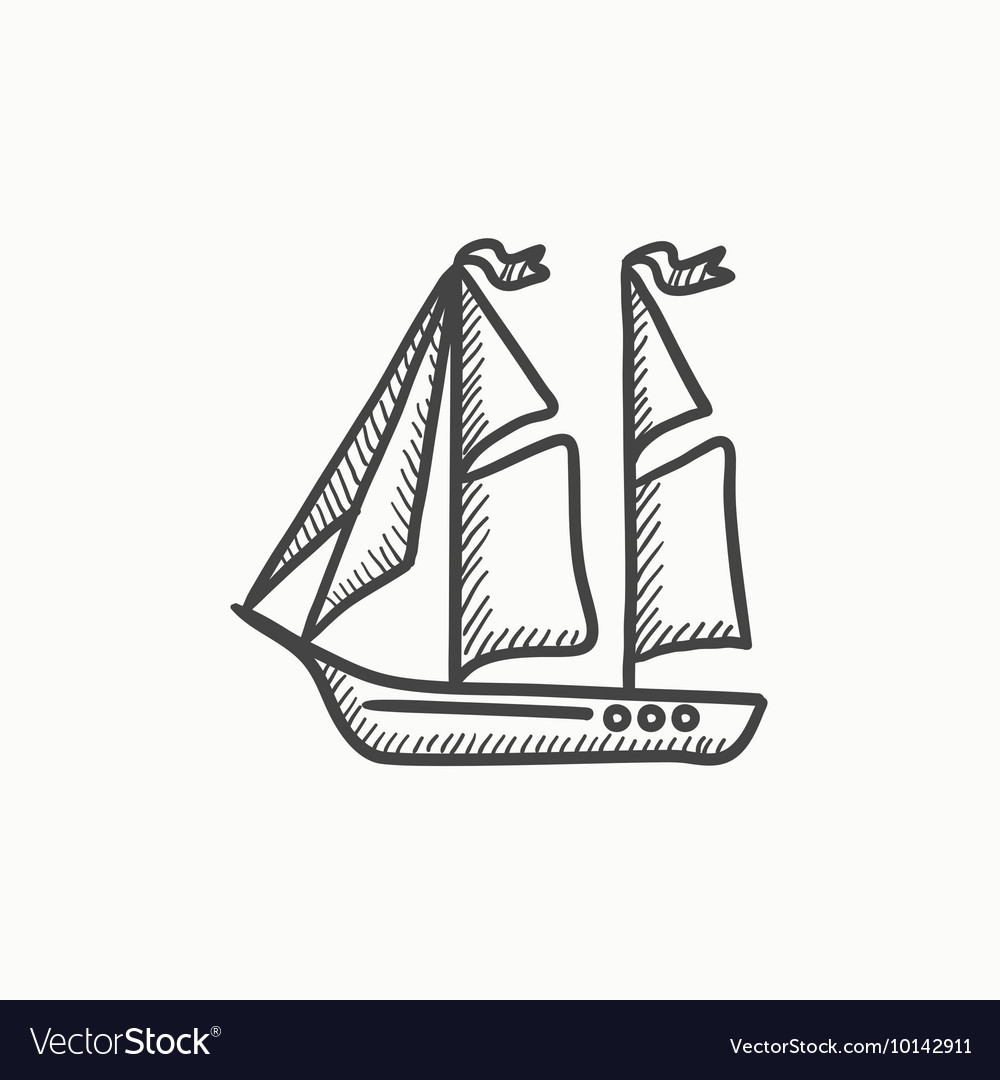 Romans 12:2

Do not conform to the pattern of this world, but be transformed by the renewing of your mind. 

Then you will be able to test and approve what God’s will is —His good, pleasing and perfect will.
Biblical
Desire
Prayer & Fasting
Circumstance
Wise, Godly Counsel
Guts to act
AD Insights
Discerning God’s Will
You can visit: ADInsights.com to download this summary slide and other helpful material
Thank you!
AD Insights
Discerning God’s Will
Harbor
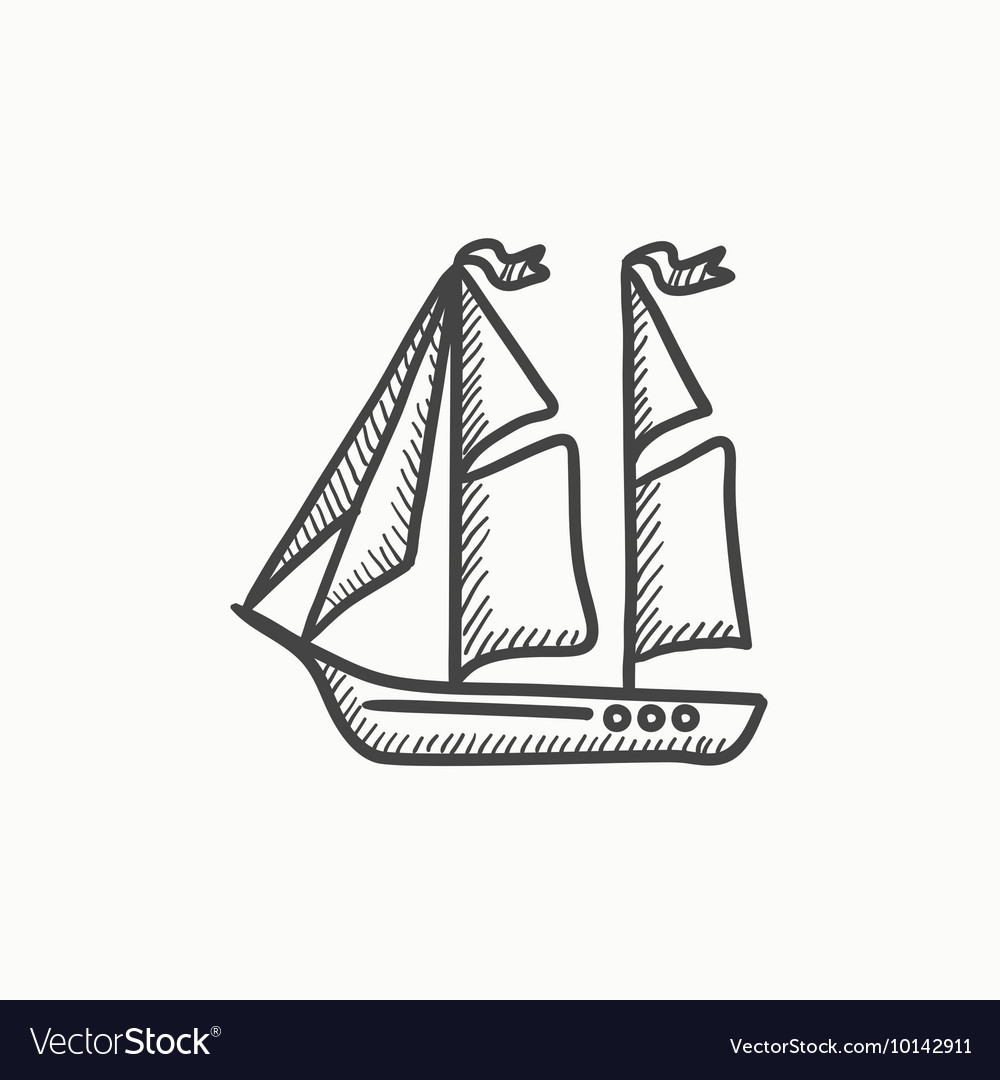 Biblical
Desire
Prayer & Fasting
Circumstance
Wise, Godly Counsel
Guts to act
AD Insights
Discerning God’s Will
Harbor
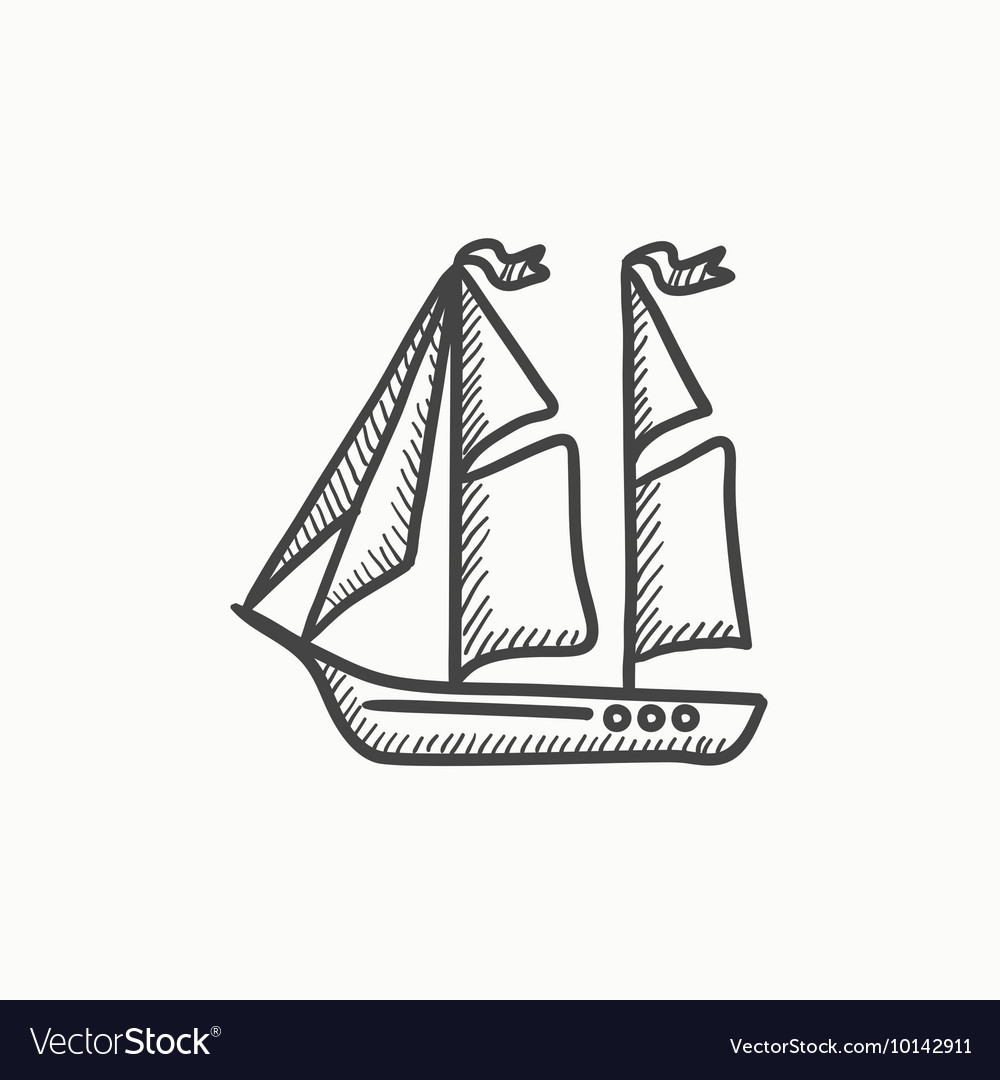 Biblical
Desire
Prayer & Fasting
Circumstance
Wise, Godly Counsel
Guts to act
AD Insights
Discerning God’s Will
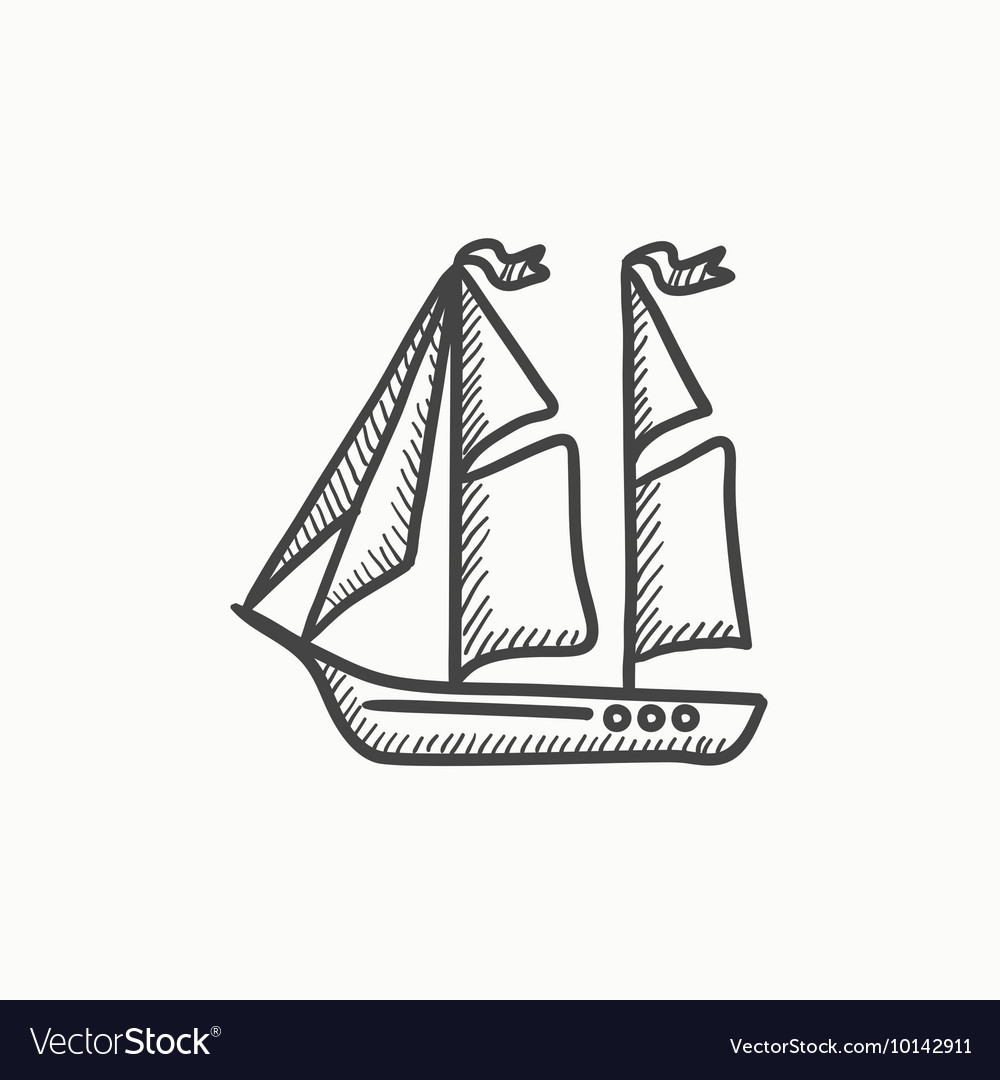 AD Insights
Discerning God’s Will – Romans 12:2
Romans 12:2

Do not conform to the pattern of this world, but be transformed by the renewing of your mind. 

Then you will be able to test and approve what God’s will is —His good, pleasing and perfect will.
AD Insights
Discerning God’s Will – Romans 12:2
Romans 12:2

Do not conform to the pattern of this world, but be transformed by the renewing of your mind. 

Then you will be able to test and approve what God’s will is —His good, pleasing and perfect will.
AD Insights
Discerning God’s Will
Harbor
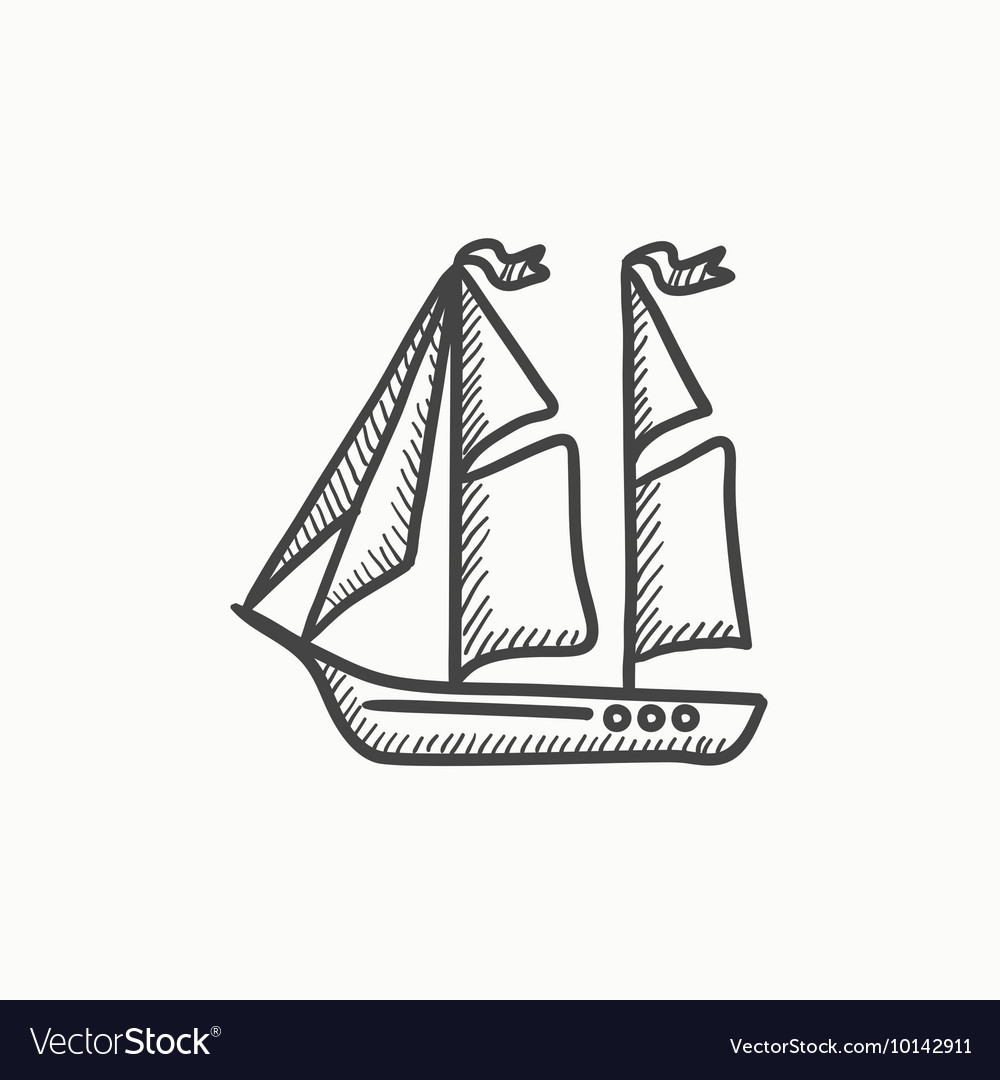 Biblical
Desire
Prayer & Fasting
Circumstance
Wise, Godly Counsel
Guts to act
AD Insights
Discerning God’s Will
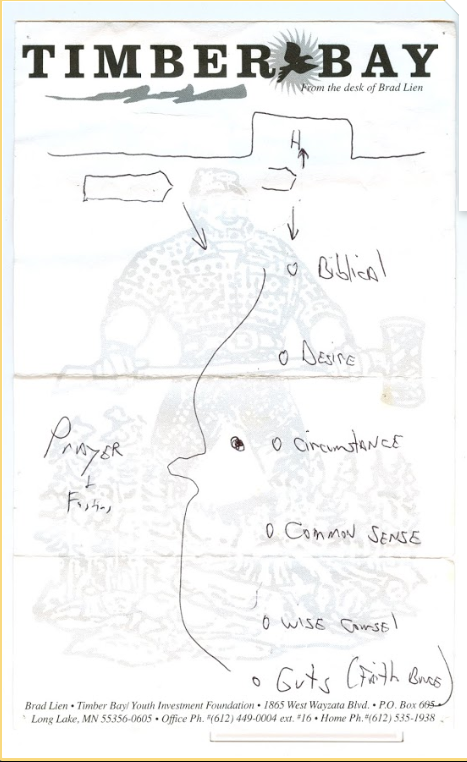 Romans 12:2

2 Do not conform to the pattern of this world, but be transformed by the renewing of your mind. Then you will be able to test and approve what God’s will is—his good, pleasing and perfect will.
Theme of good versus best

My example
MASTER Catch All SLIDE
AD Insights
Discerning God’s Will
Harbor
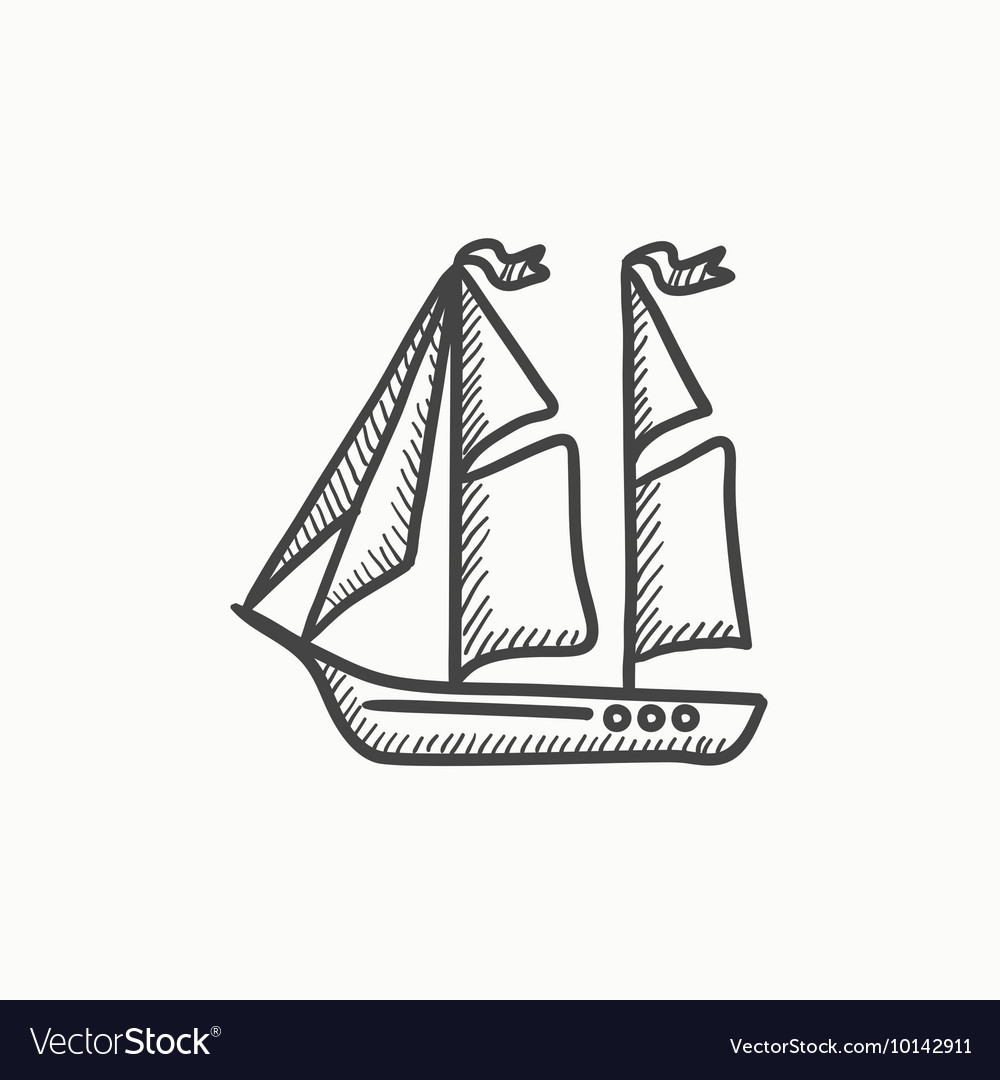 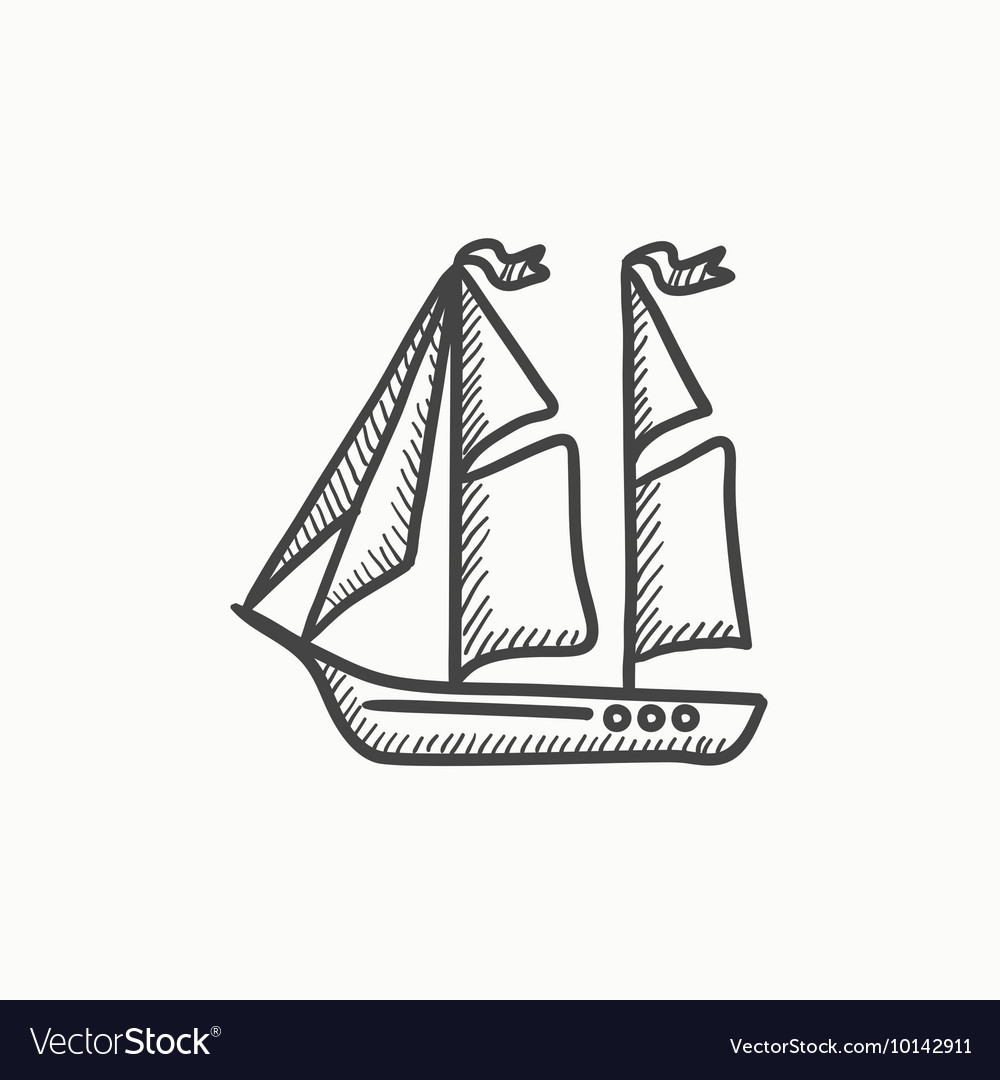 Biblical
Desire
Prayer & Fasting
MASTER SLIDE
Circumstance
Wise, Godly Counsel
Guts to act
AD Insights